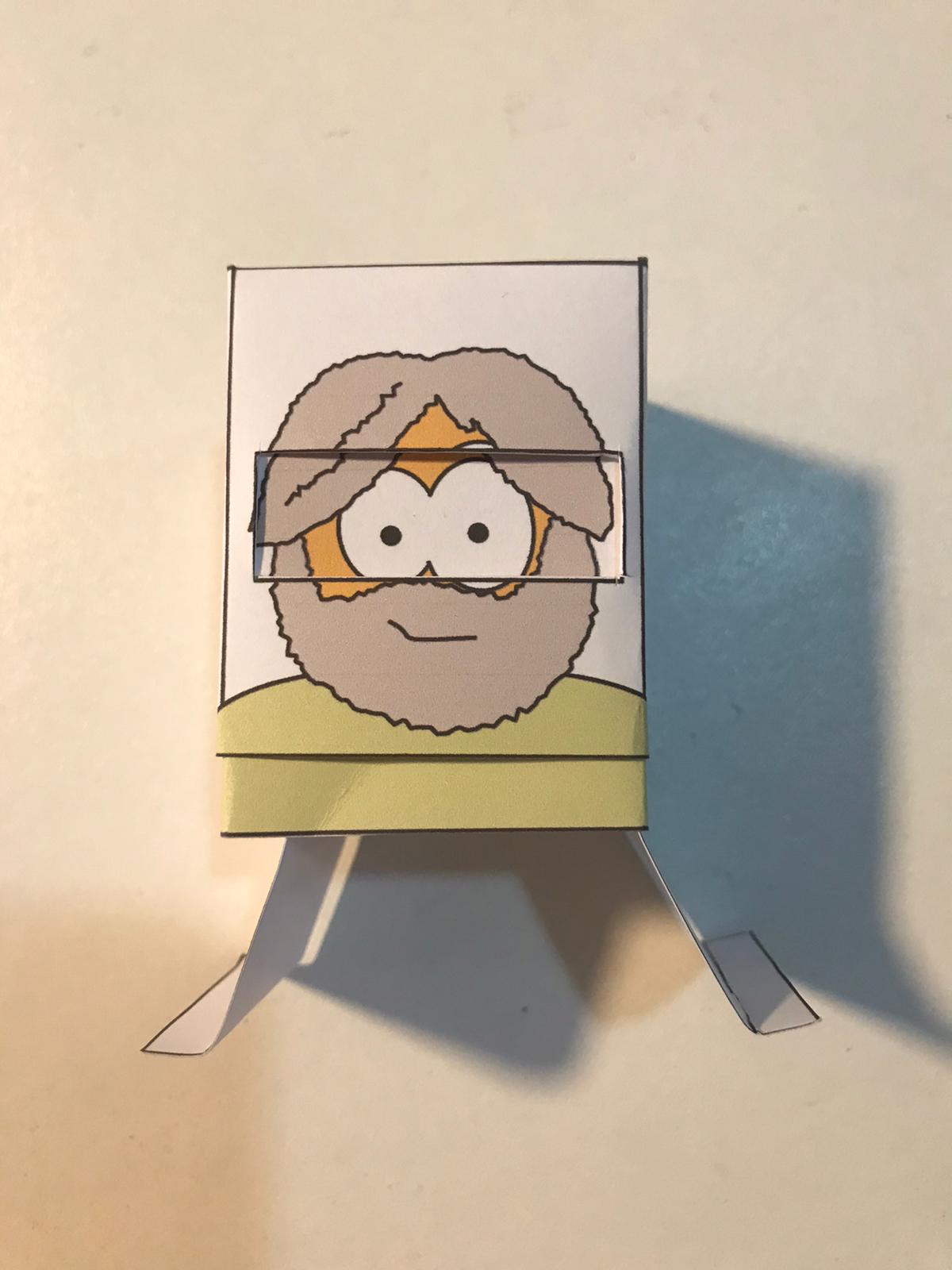 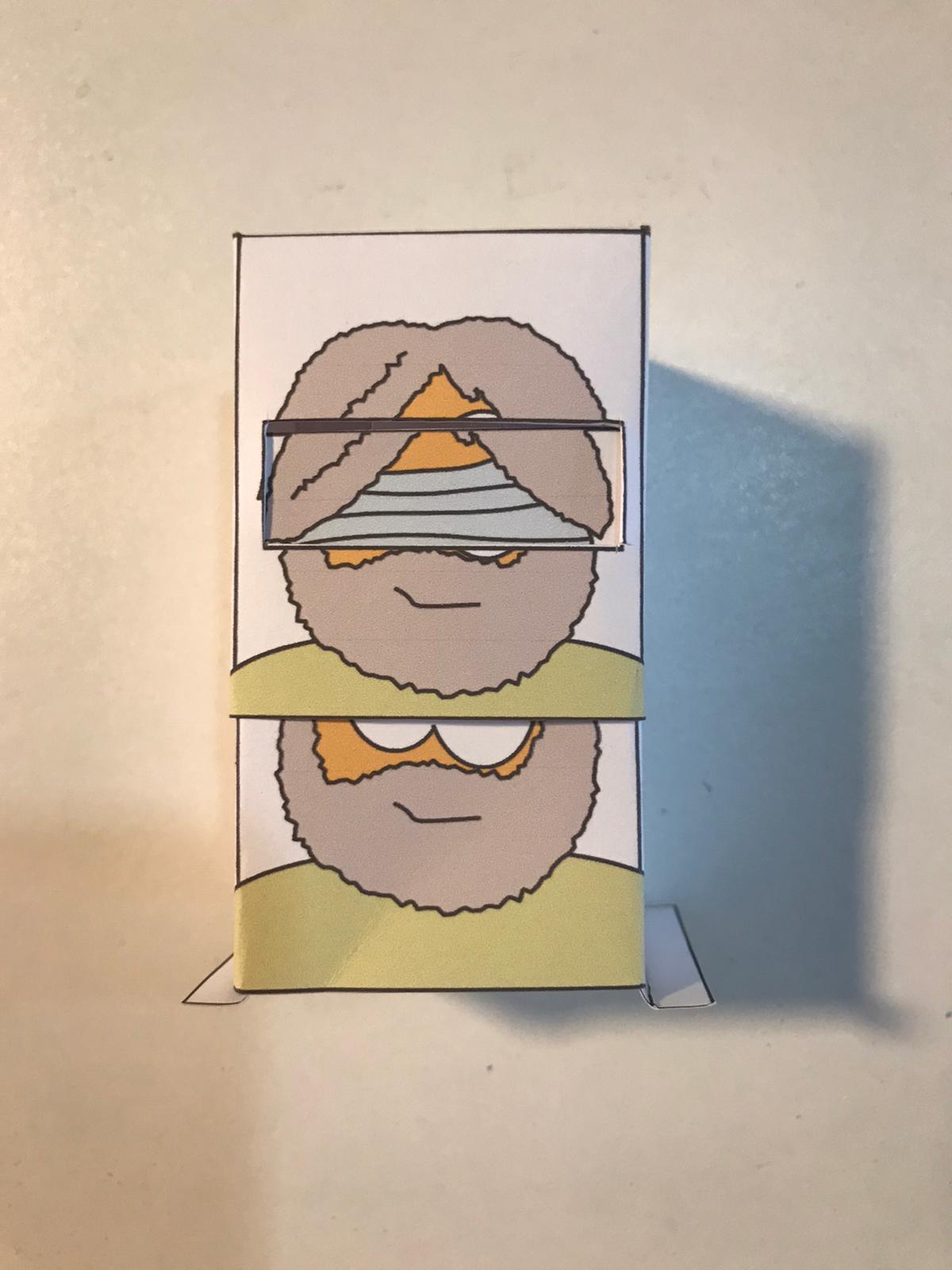 Bahan / Alat Yang Diperlukan:
Printer & kertas (contoh memakai kertas 200gr)
Gunting / cutter
Lem / double tape
Persiapan Oleh Orang Tua:
Print semua gambar yang telah disediakan.                       
Gunting semua bagian.
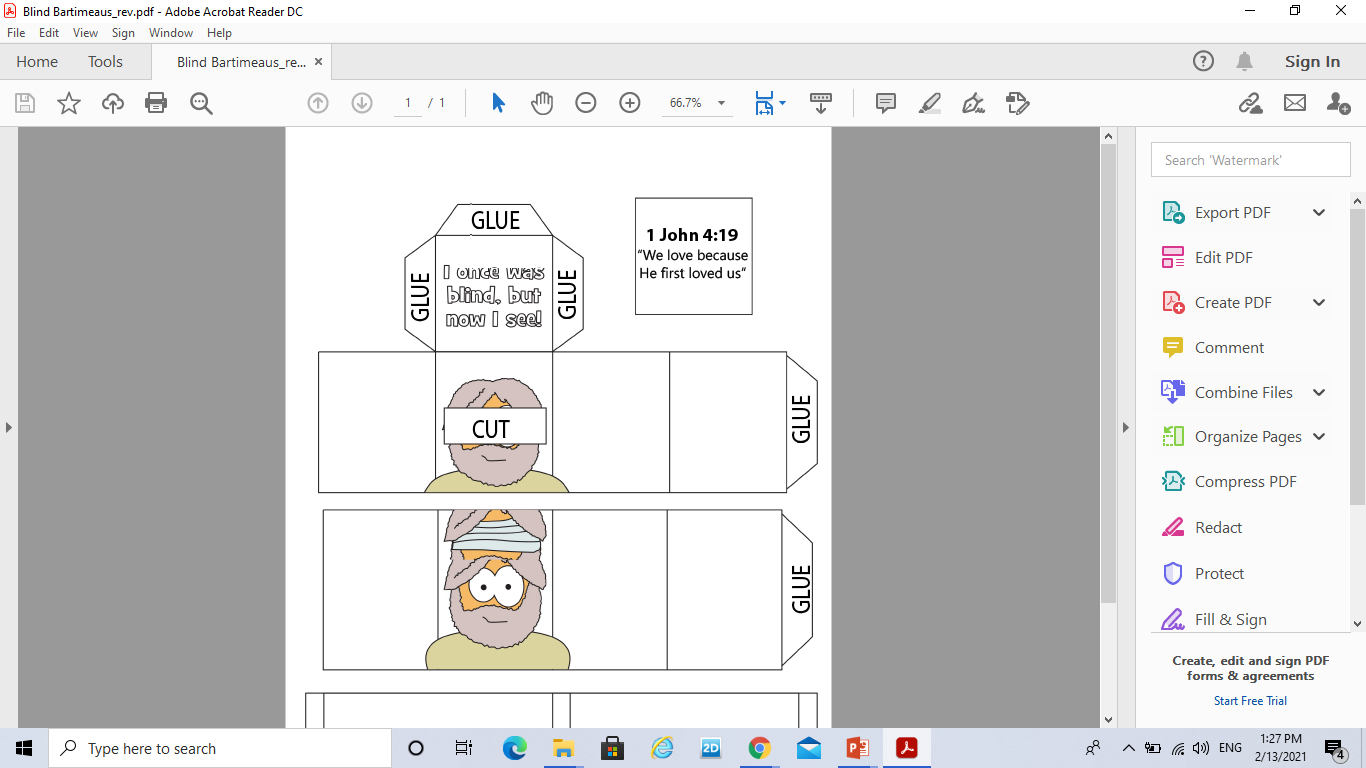 Bagian kaki
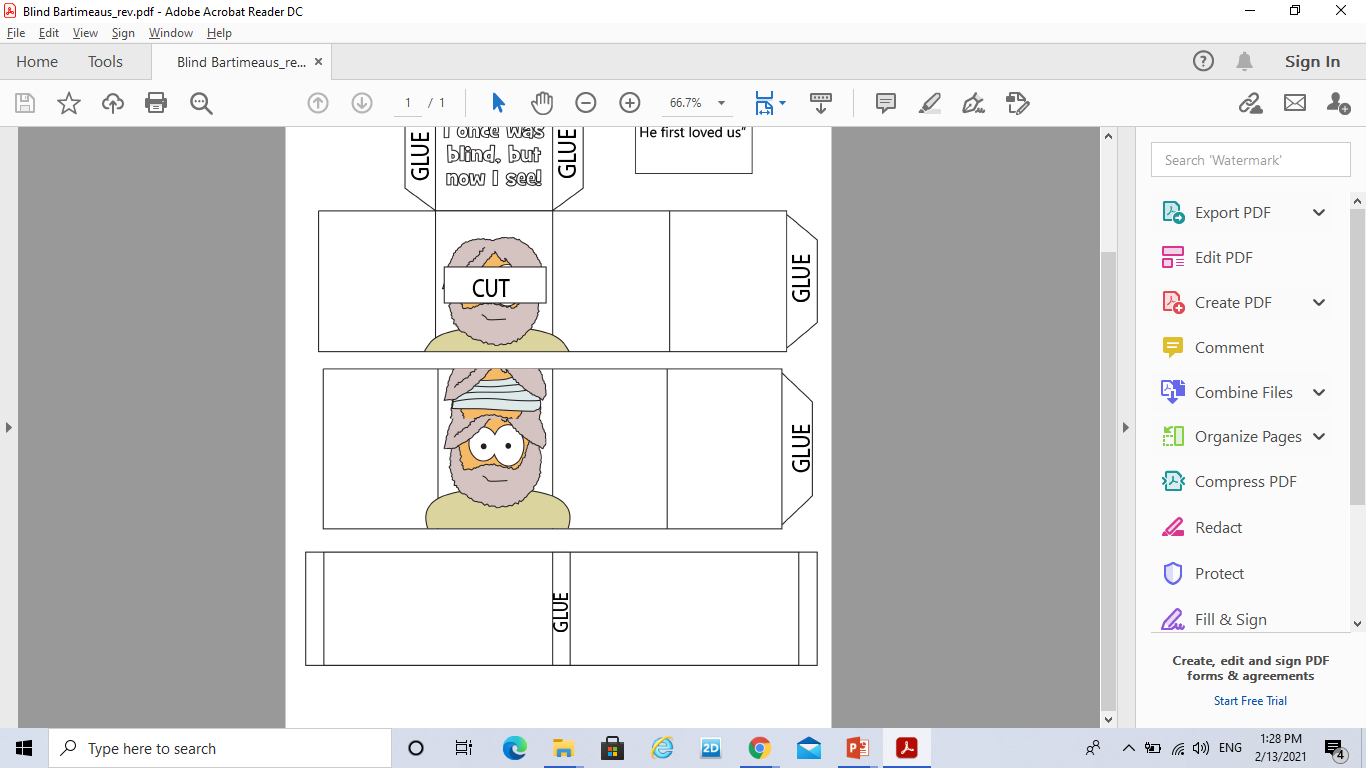 Bagian luar
Bagian isi
Aktivitas Anak (Dibantu Orang Tua):
Berikan lem pada bagian dengan tanda ‘glue’. Kemudian lipat.
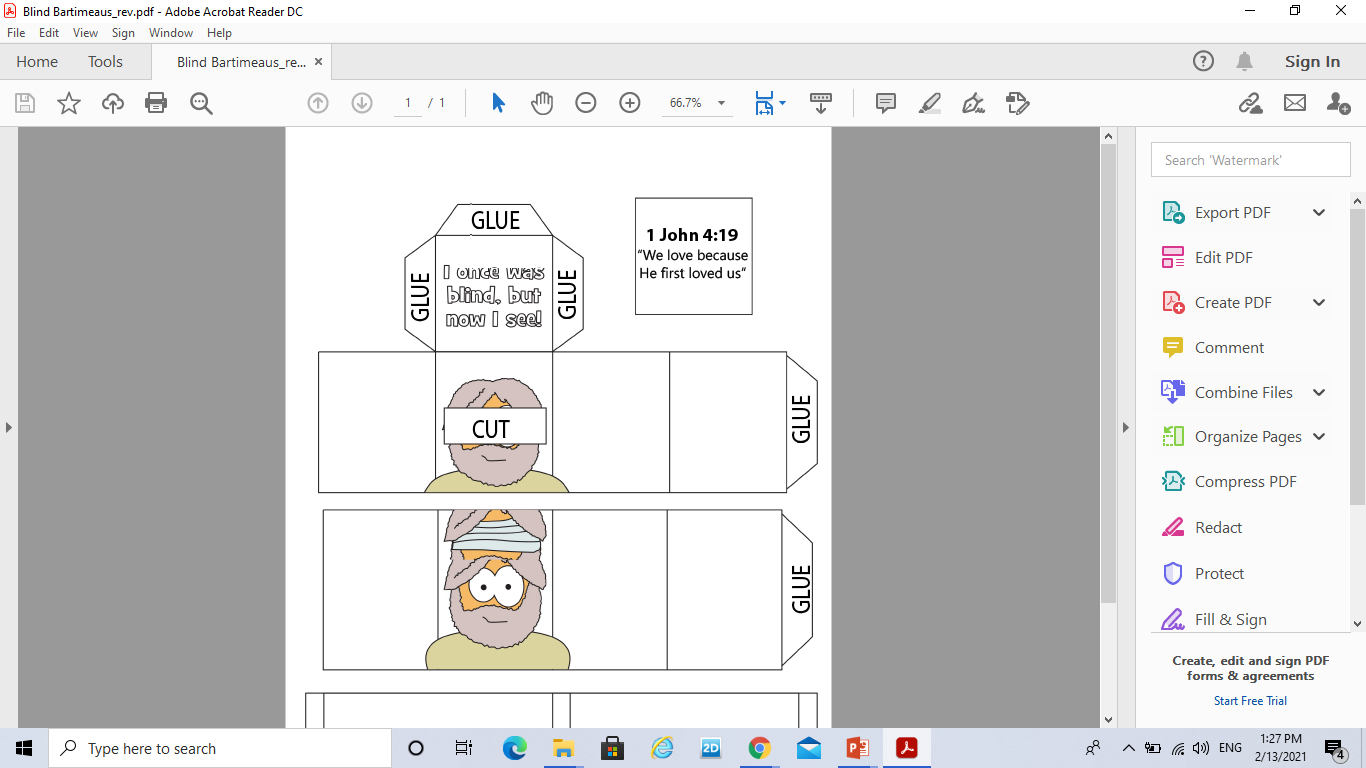 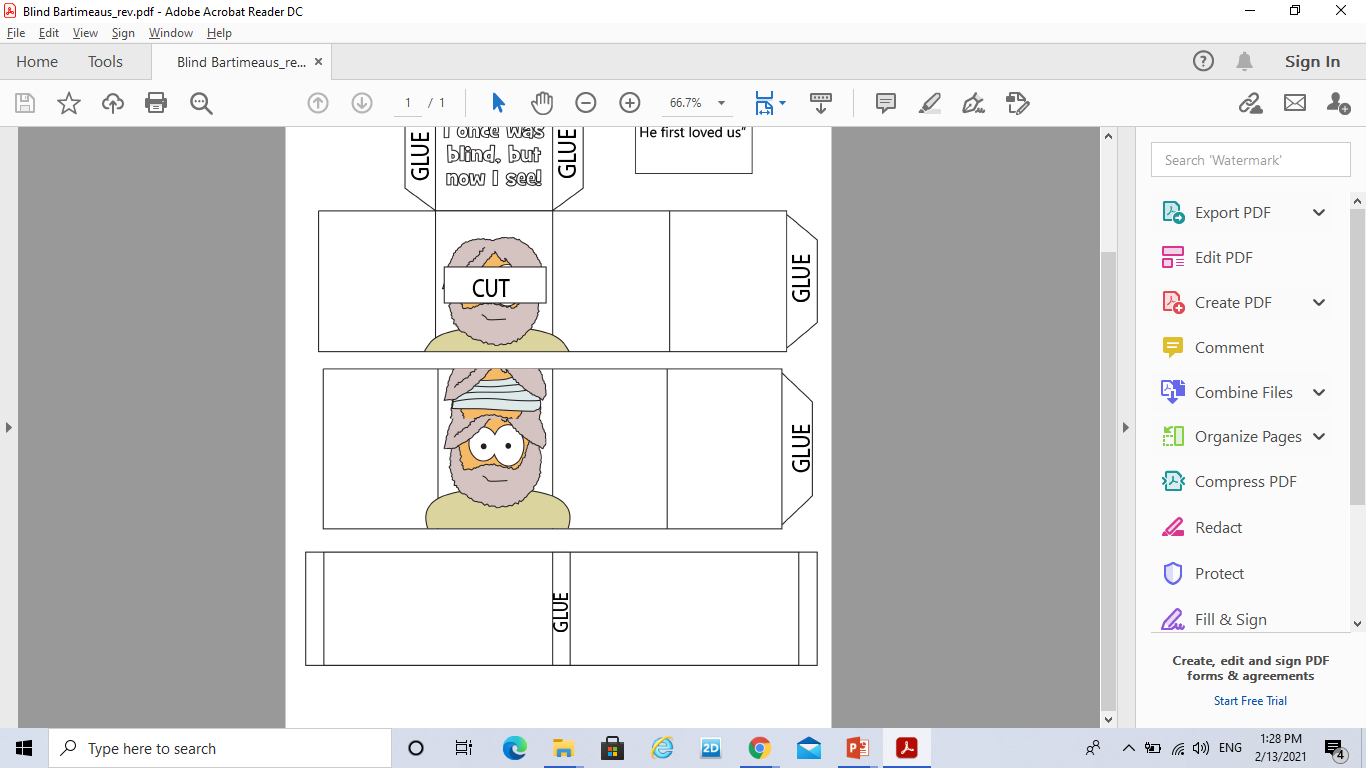 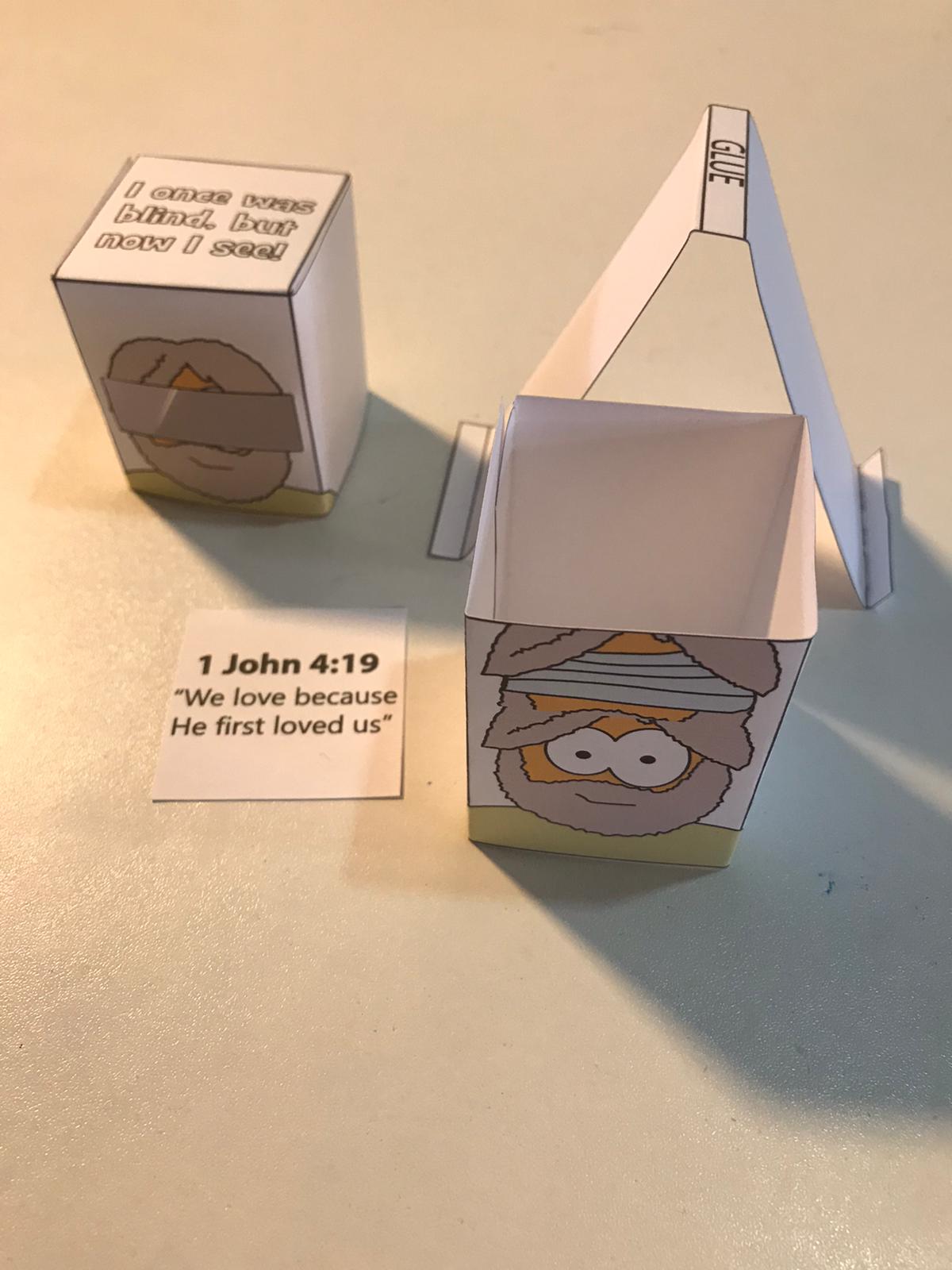 1
Aktivitas Anak (Dibantu Orang Tua):
2. Tempelkan kaki di dalam kotak ‘bagian luar’. Tempelkan ayat pada bagian belakang.
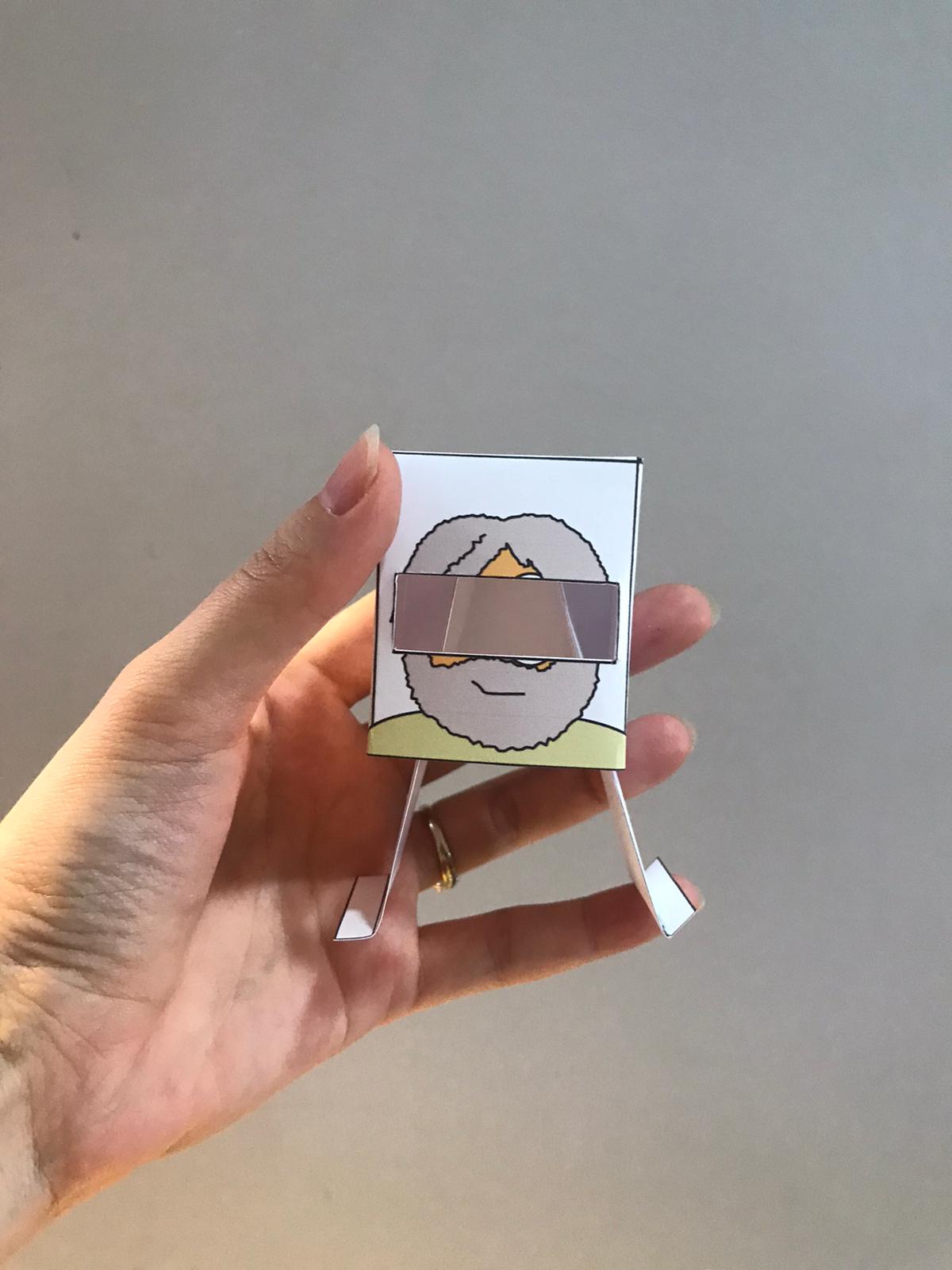 2
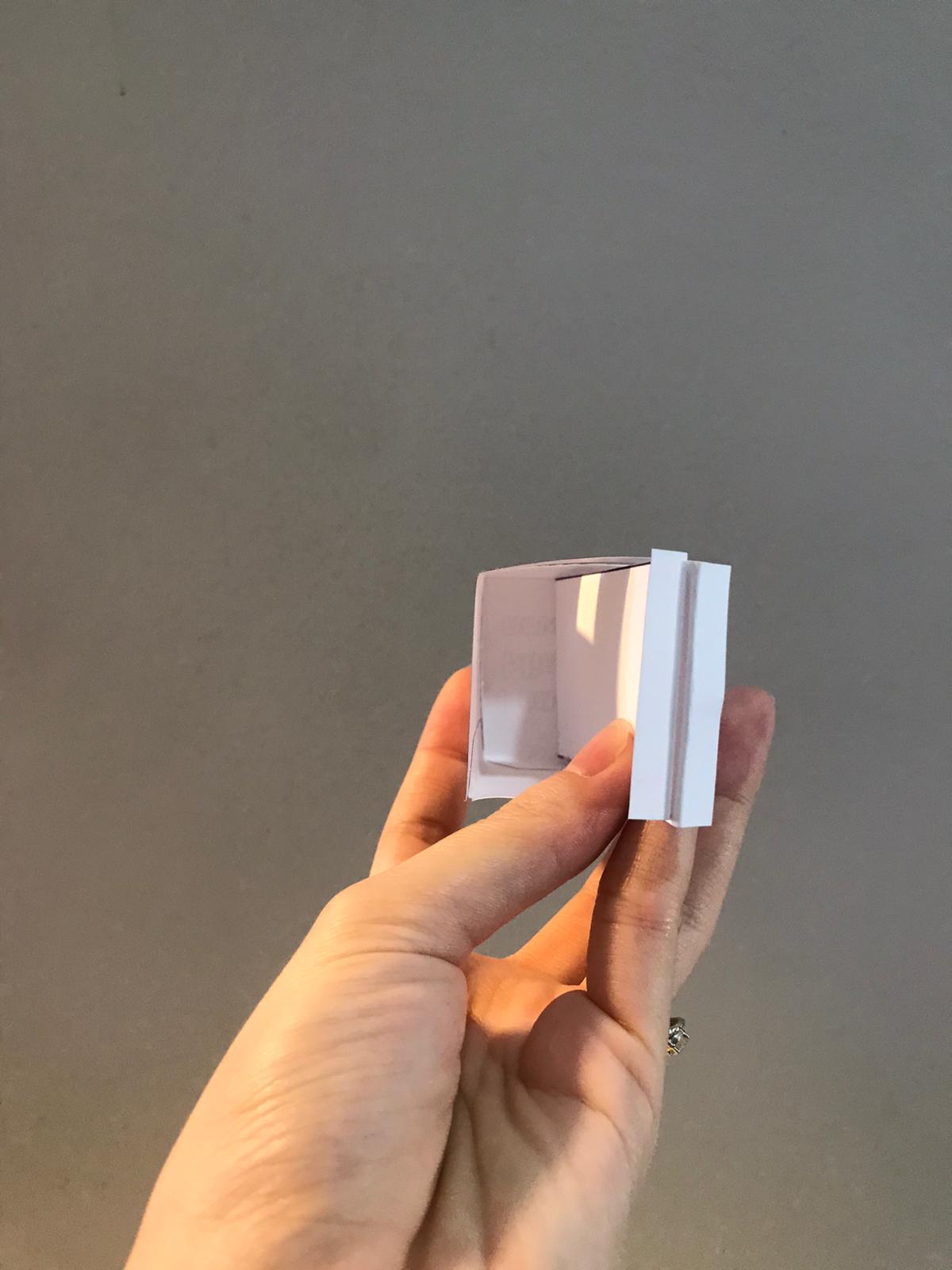 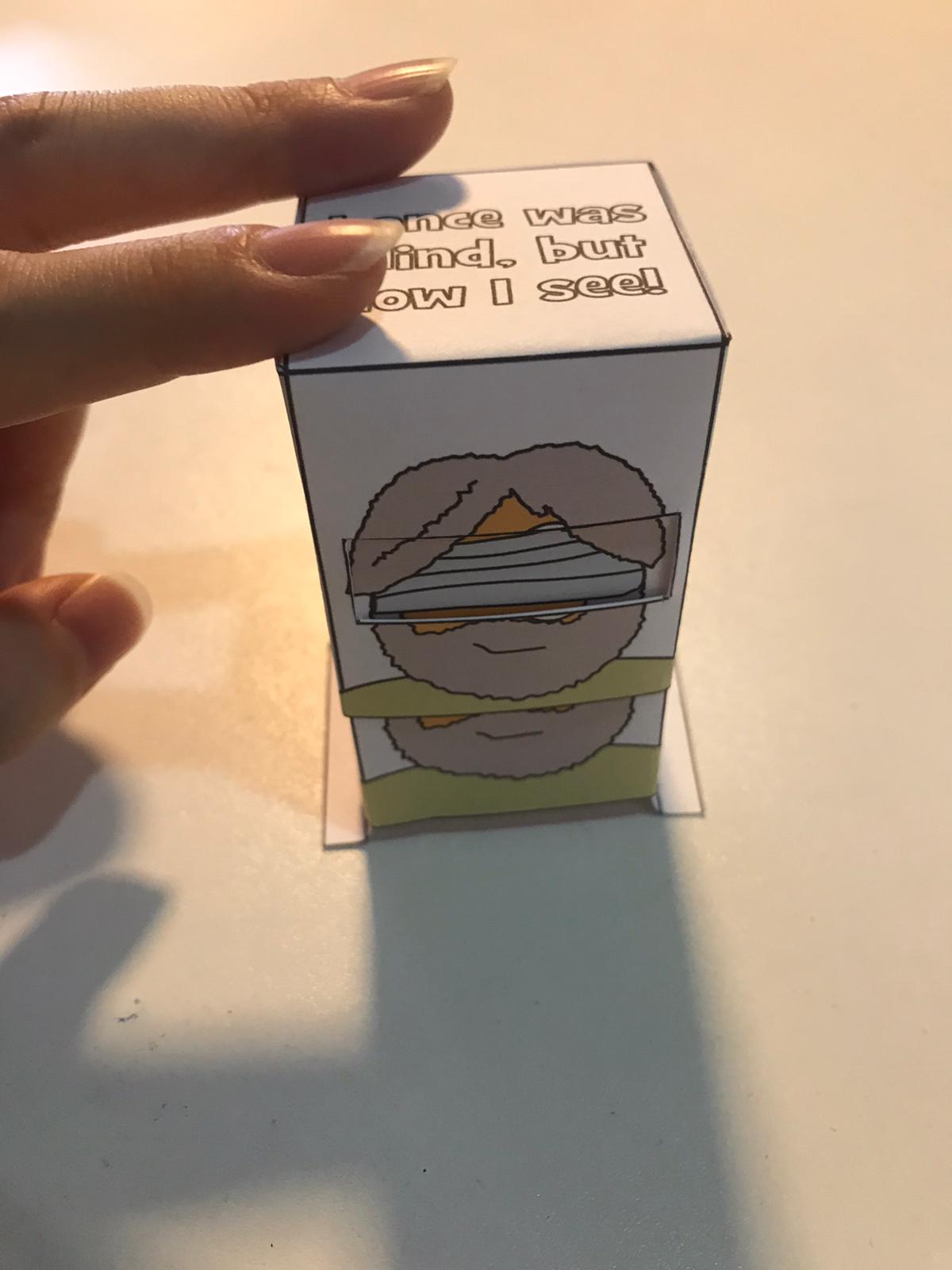 5
4
3
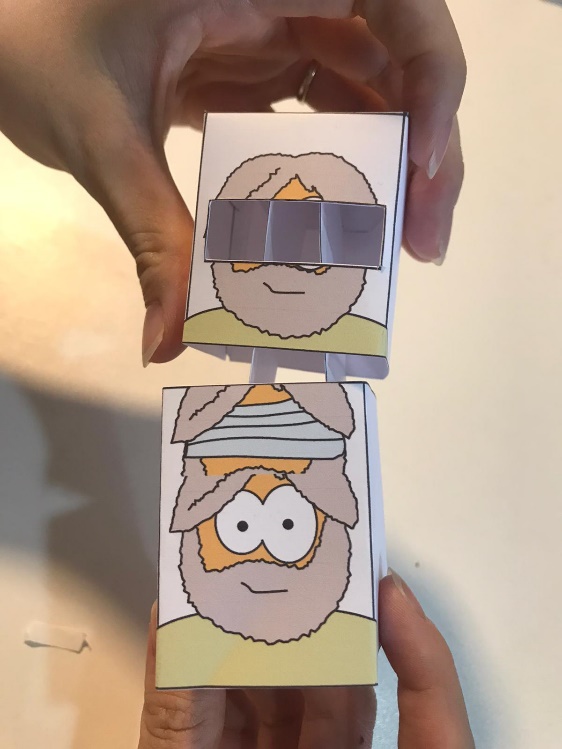 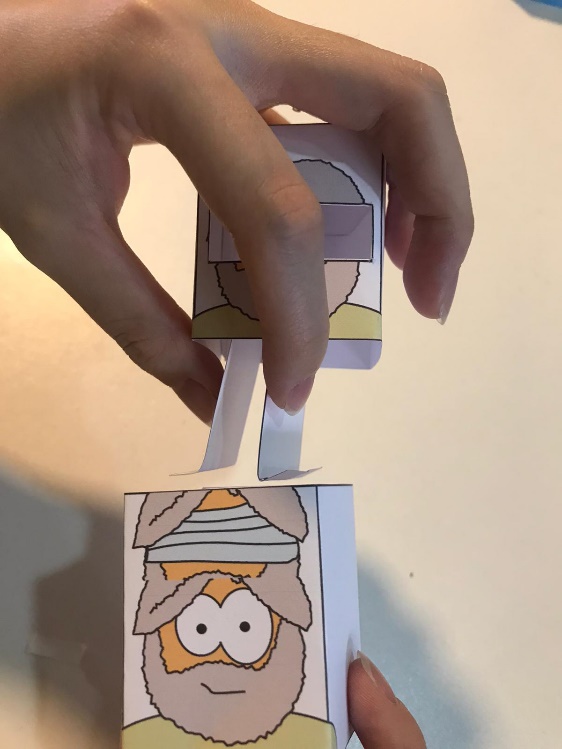 6
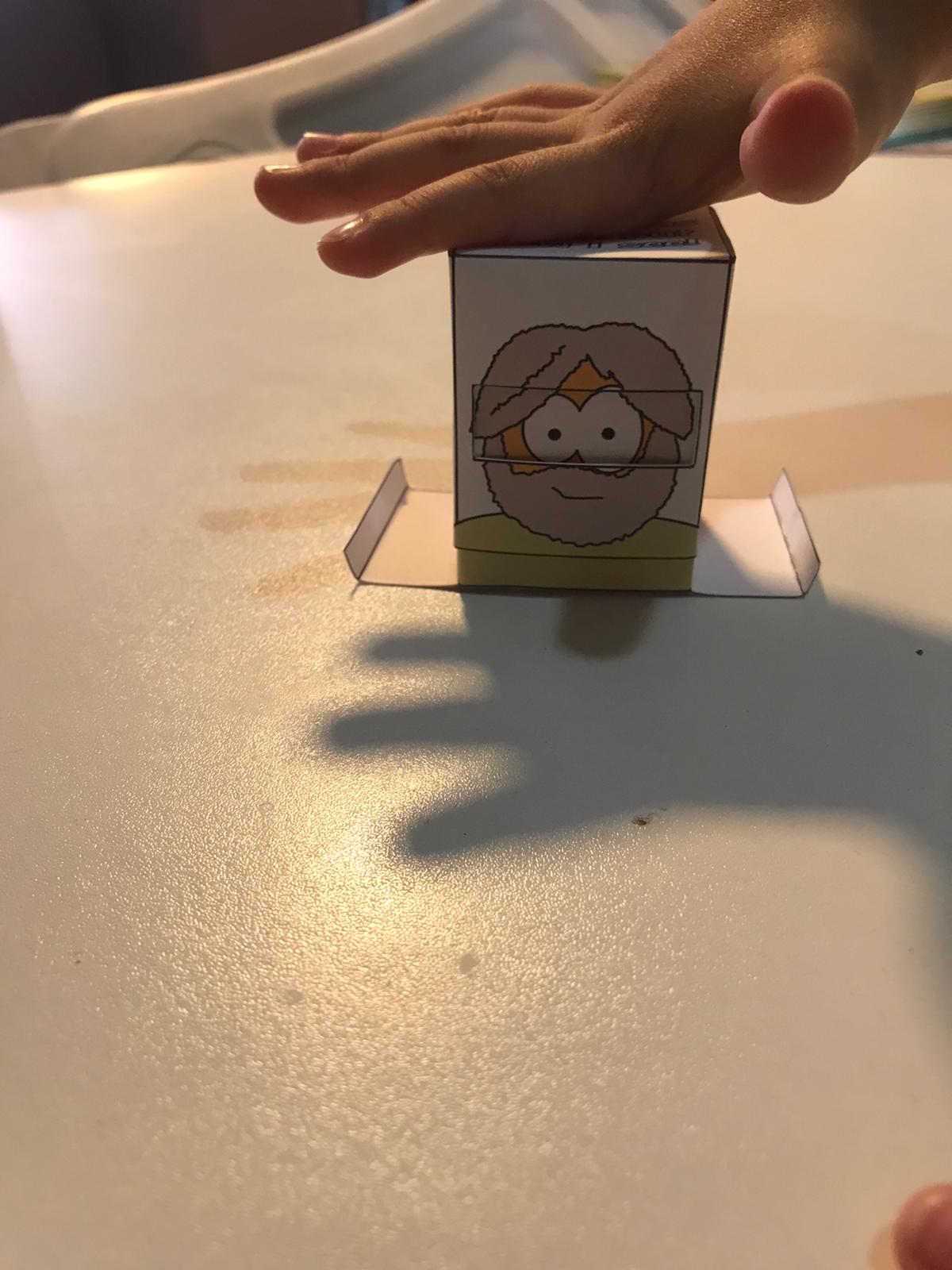 8
7
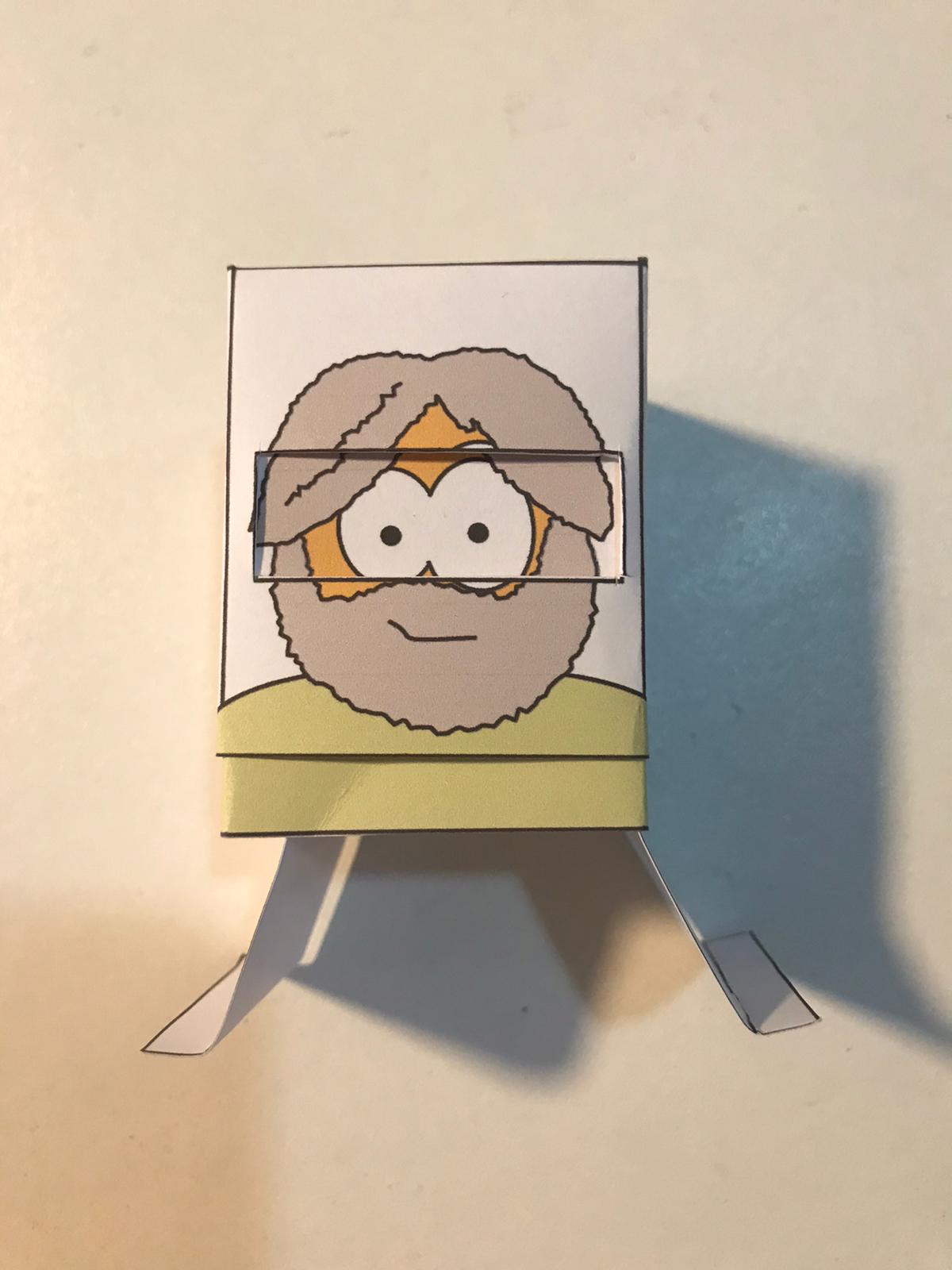